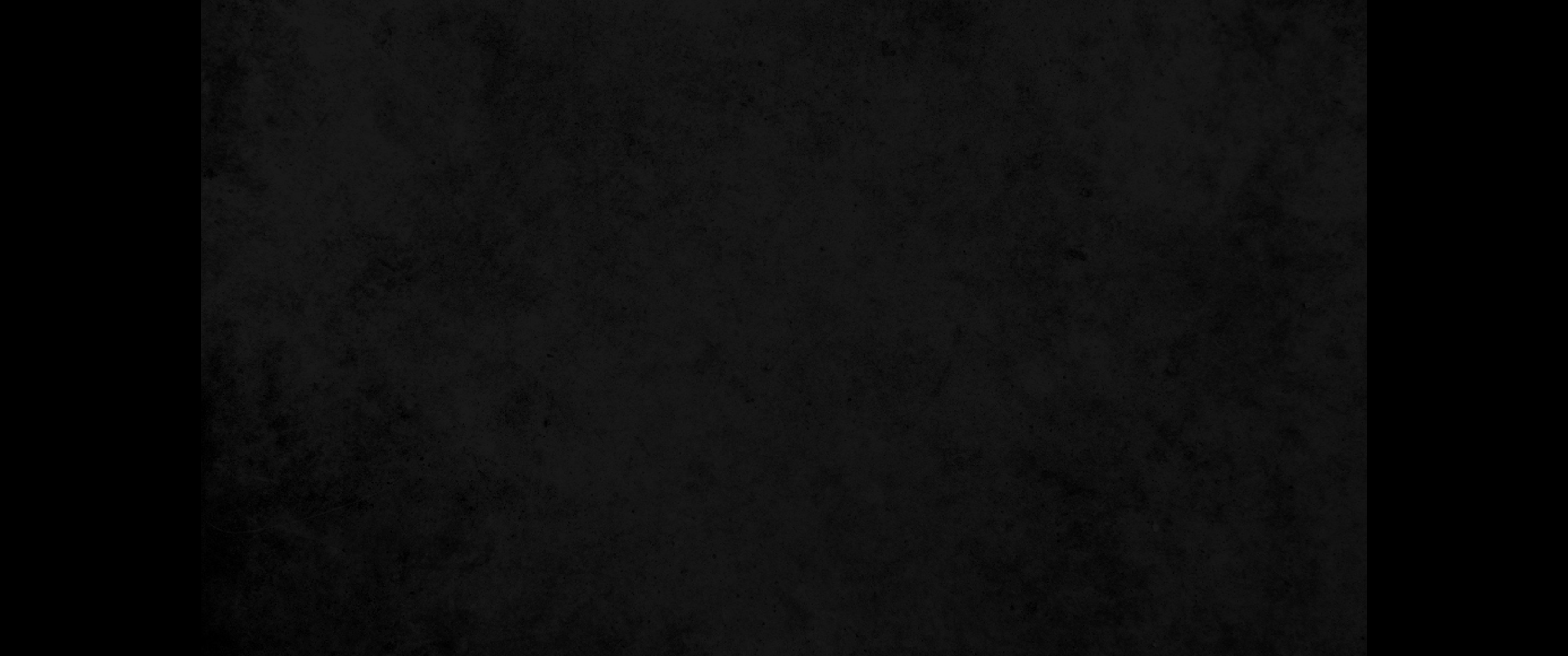 교
문
독
RESPONSIVE READING
제 34번 시편 81편 (Psalm 81)
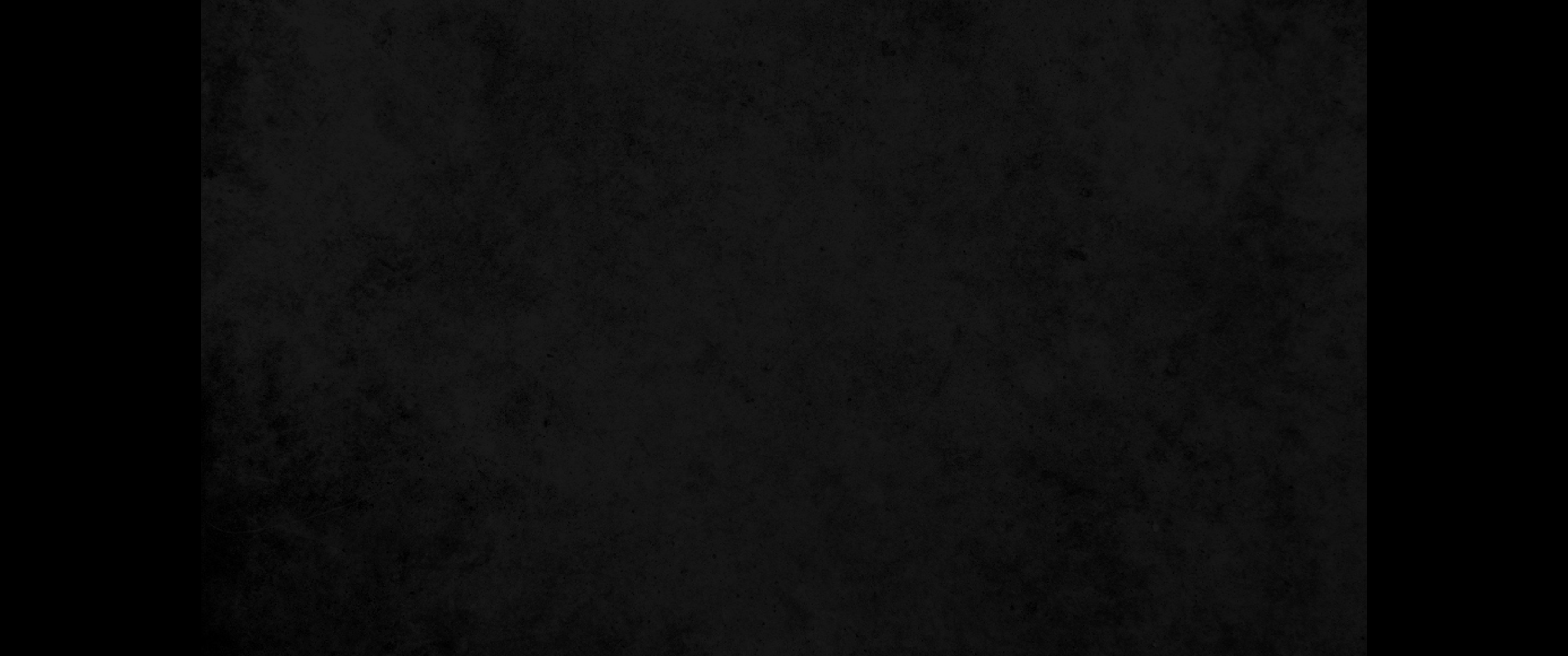 우리의 능력이 되시는 하나님을 향하여 기쁘게 노래하며 야곱의 하나님을 향하여 즐거이 소리칠지어다 
Sing for joy to God our strength; 
shout aloud to the God of Jacob!

시를 읊으며 소고를 치고 아름다운 수금에 비파를 
아우를지어다
Begin the music, strike the timbrel, play the melodious harp and lyre.
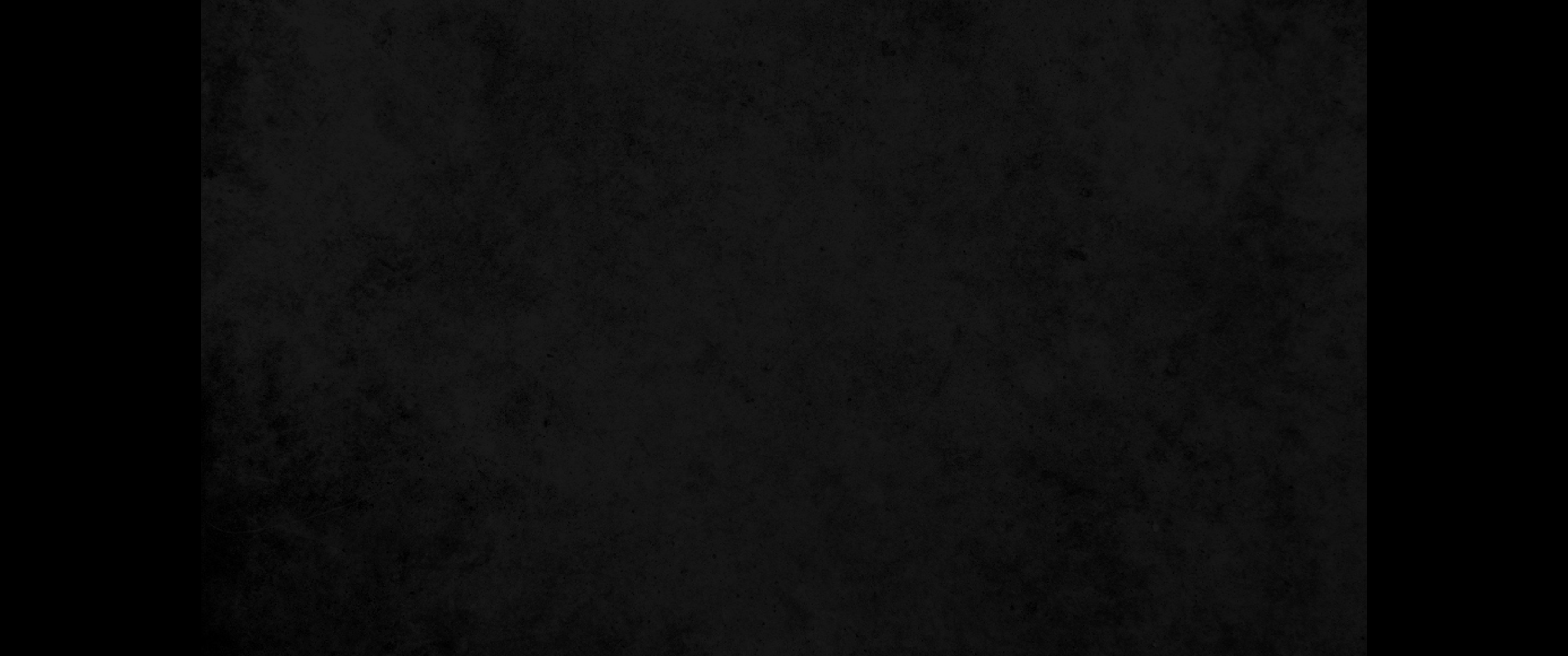 초하루와 보름과 우리의 명절에 나팔을 불지어다 
Sound the ram’s horn at the New Moon, and when the moon is full, on the day of our festival;

이는 이스라엘의 율례요 야곱의 하나님의 규례로다
this is a decree for Israel, an ordinance of the God of Jacob.
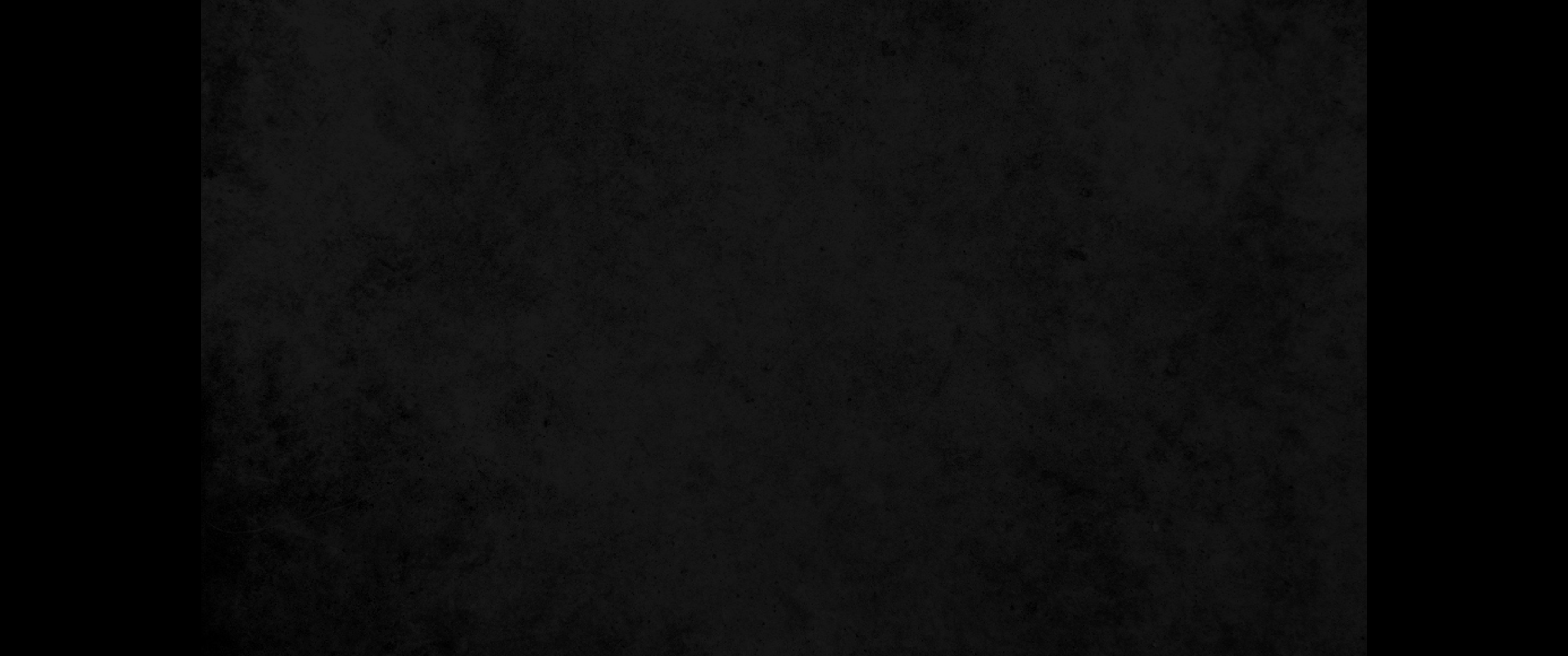 하나님이 애굽 땅을 치러 나아가시던 때에 
요셉의 족속 중에 이를 증거로 세우셨도다 
When God went out against Egypt, 
he established it as a statute for Joseph.

거기서 내가 알지 못하던 말씀을 들었나니
I heard an unknown voice say:
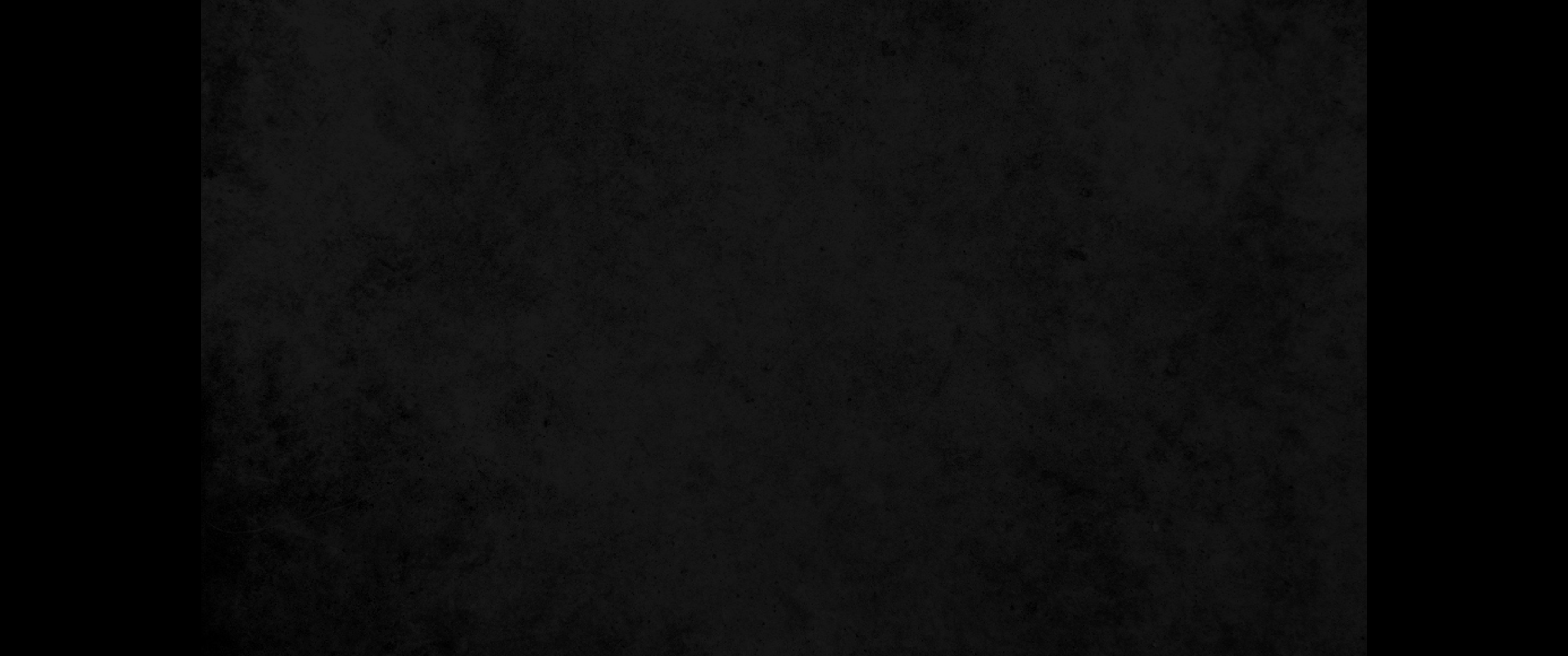 이르시되 내가 그의 어깨에 짐을 벗기고 
I removed the burden from their shoulders;

그의 손에서 광주리를 놓게 하였도다
their hands were set free from the basket.
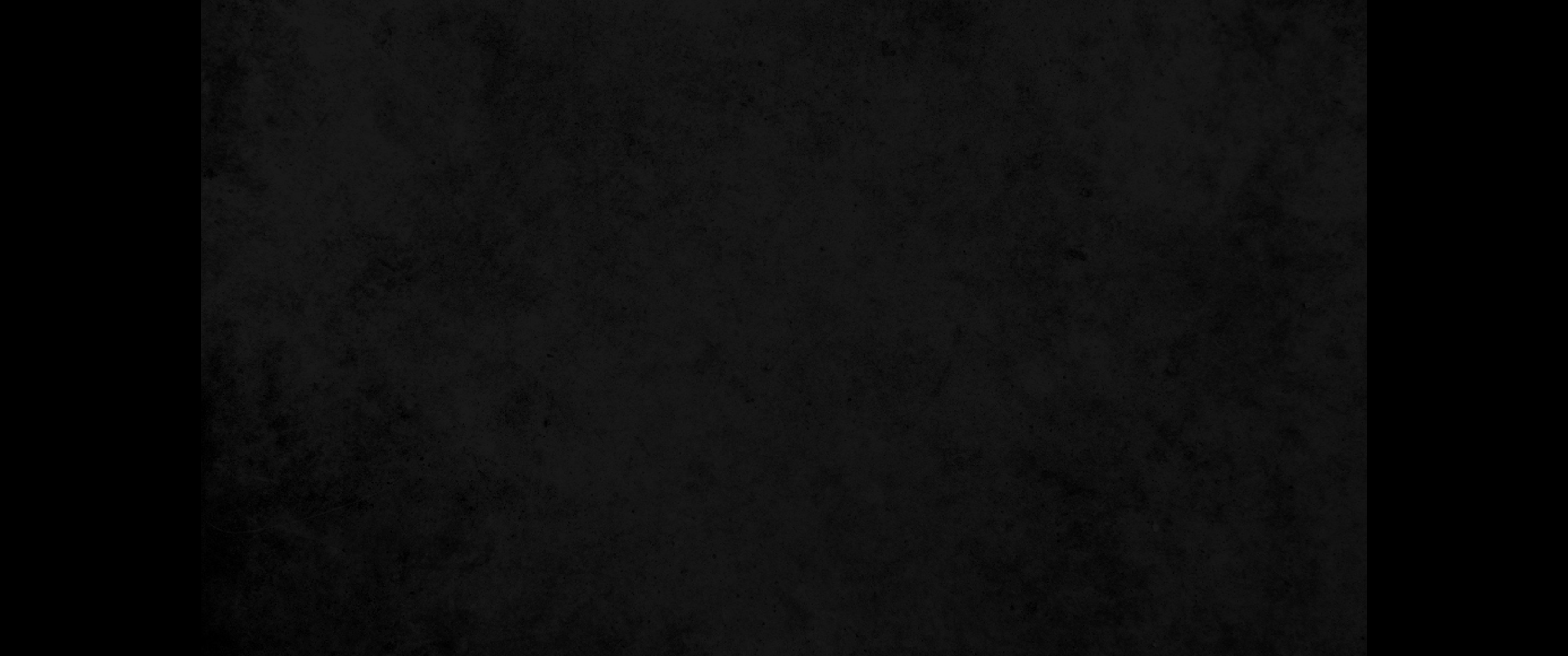 네가 고난 중에 부르짖으매 내가 너를 건졌고 
In your distress you called and I rescued you,

우렛소리의 은밀한 곳에서 네게 응답하며 
므리바 물가에서 너를 시험하였도다
I answered you out of a thundercloud;
I tested you at the waters of Meribah.
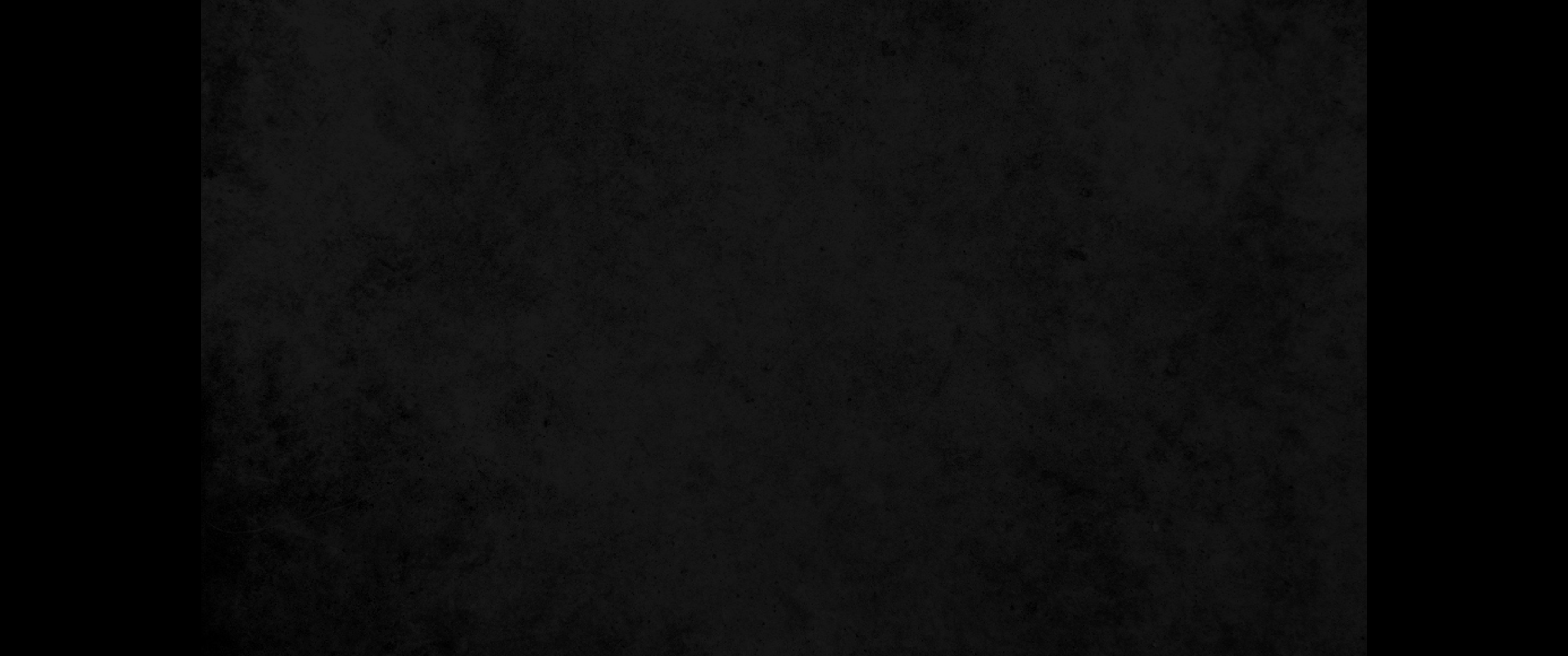 내 백성이여 들으라 내가 네게 증언하리라 
이스라엘이여 내게 듣기를 원하노라 
Hear me, my people, and I will warn you—
if you would only listen to me, Israel!

너희 중에 다른 신을 두지 말며 
이방 신에게 절하지 말지어다
You shall have no foreign god among you;
you shall not worship any god other than me.
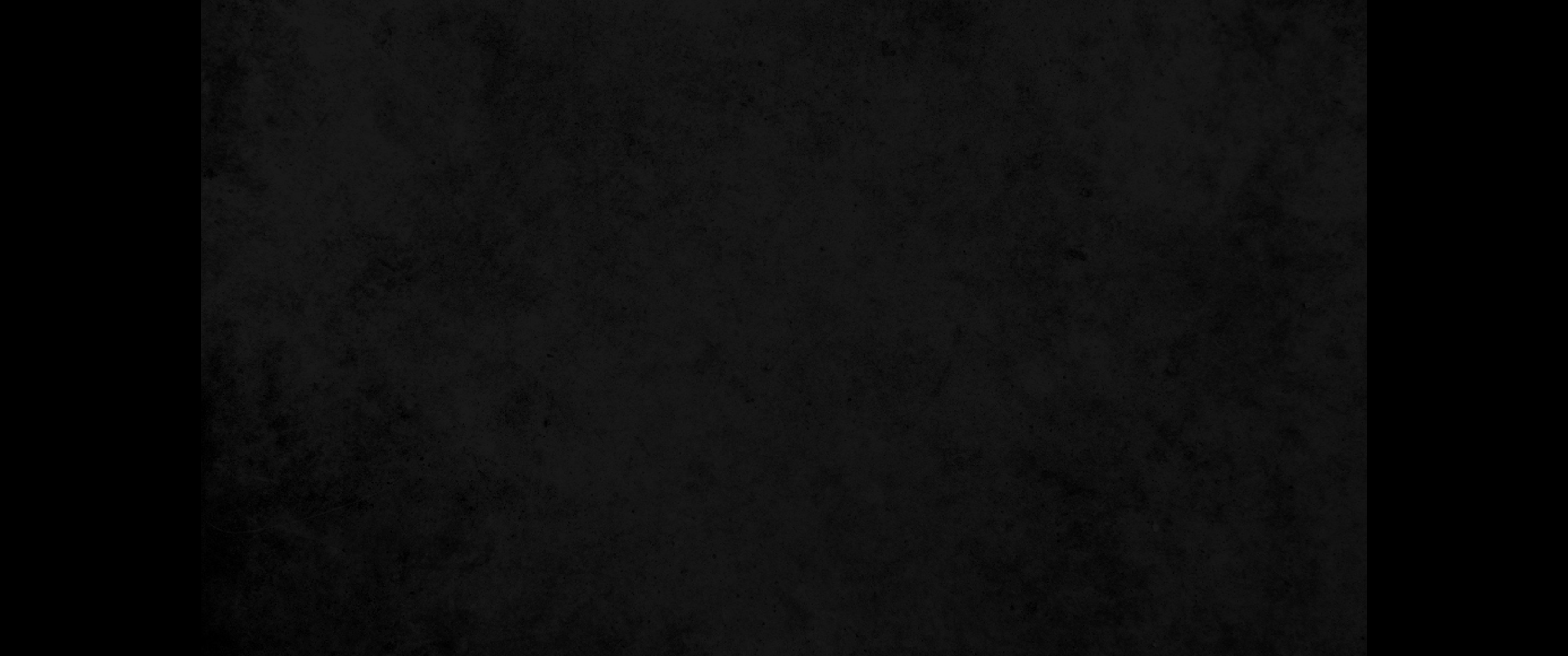 나는 너를 애굽 땅에서 인도하여 낸 여호와 네 하나님이니 네 입을 크게 열라 내가 채우리라 하였으나 
I am the LORD your God, who brought you up out of Egypt. Open wide your mouth and I will fill it.

내 백성이 내 소리를 듣지 아니하며 
이스라엘이 나를 원하지 아니하였도다
But my people would not listen to me; 
Israel would not submit to me.